Baptism
11/1 -  3/6 2015-2016 Pleasant Hill
Baptizo
Strong’s G907

to dip
overwhelm
submerge
IMMERSE
Translation vs. Transliteration
B  a  p  t  i  z  o
Βαπτιζω
Greek
Apostle
Angel
Satan
Deacon
Baptize
English
One who is sent
Messenger
One who opposes
Servant
Immerse
History of apostasy
253 A.D. Novation – Clinical Baptism


753 A.D Pope Stephen “Cases of Necessity”


1311 A.D Council of Ravenna “Just as valid”
Alexander Campbell
"In the history of Christianity, the whole world, Eastern and Western Christendom, with the exception of a few sick and dying persons practiced immersion during the long space of thirteen hundred years. Since that time, license was granted first to the Pope, in 1311, to practice affusion (pouring) with the authority of the church. Calvin next gave a law to his branch of the church, authorizing affusion. This was carried first into Scotland, and then into England . . . and finally imposed upon the people, much against their own conviction and inclination at first. Time, however, reconciled them to it;" (Christian Baptism, p. 164).
New Testament

Real Image
Antitypes
Old Testament

Shadows
Types
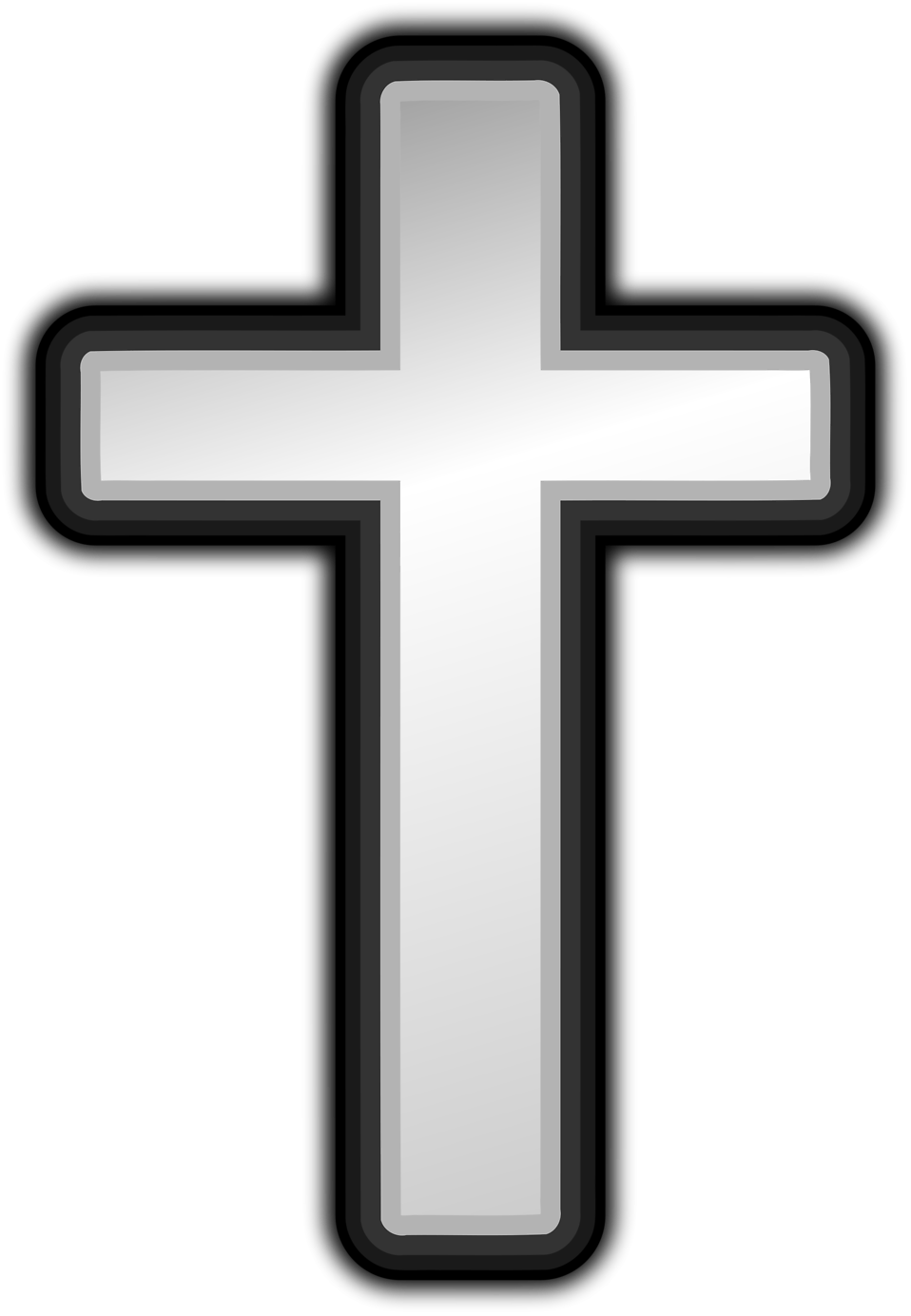 Romans 5:14
Hebrews 10:1
Colossians 2:17
Hebrews 8:5
Hebrews 9:23
Matt 12:40
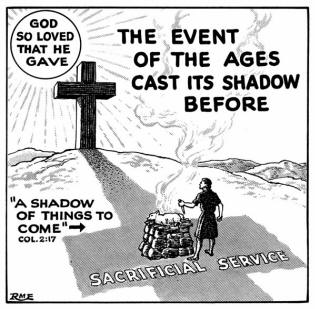 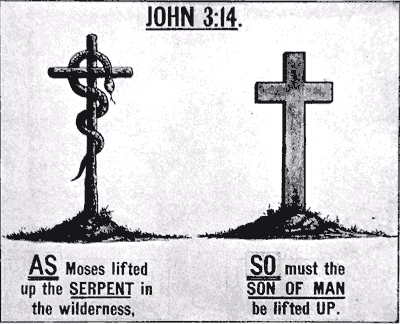 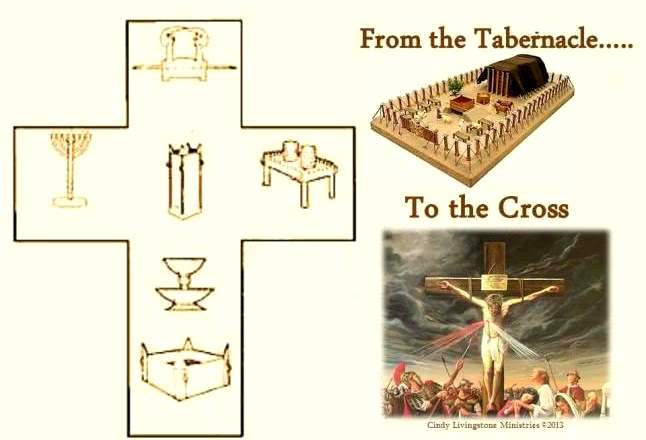 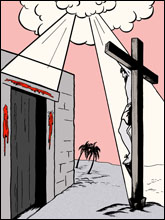 OT Types of Baptism
Creation   			Gen 1:1-10  	2 Pet. 3:4-6
Noah Flood  		Gen 6:9-18  	1 Pet. 3:20-21
Red Sea   			Ex. 14    			I Cor. 10:1-2
Brass Laver 		Ex. 30:17-21
Two Birds 			Lev. 14:47-53
Jordan River 		Joshua 3
Mt. Carmel 		I Kings 18:33-38
Naaman 			2 Kings 5:1-19
1. How was Moses and the children of Israel baptized?
1st Cor. 10:2
“in the cloud and in the sea”
2.) What other type of baptism did Jesus tell his apostles they unfortunately would share?
Matt 20:22-23
Mark 10:38-39
Luke 12:50 
“baptism of suffering”
3.) Why was John baptizing at Aenon?
John 3:23
“there was much water”
4.) What was the purpose of the baptism of John?
Matt. 3/Mark 1:1-9
Luke 3:3/John 1:1-42
Acts 13:23-25, John 10:40 and 
Acts 1:21-22, authorized by God: Matt 21:25, Luke 7:24-29
5.) What was the difference between the baptism of John and Christian baptism?
John 7: 38-39
Acts 18:25-Acts 19:5
Acts 2:38-39, Acts 8:16
6.) Which type of baptism did Jesus have?
Matt 3:16-17

Not because of sin
Heb. 4:15
7.) What was the purpose of Jesus being baptized?
Matt. 3:13-16
(Mark 1:9-11-Luke 3:21-22-John 1:33)
Fulfill all righteousness
Isaiah 53:12 - 2 Cor. 5:21
Became the High Priest?
Ex. 29:1-7 
Num. 4:1-3 – Num. 8:23-26 – 1 Chron. 23:24-29
 Luke 3:21-23 – Hebrews 7:13-17
8.) Was the baptism of John the complete and accurate way to God?
9.) Is one type of baptism just as good as any other?
10.) Are there times when people should be re-baptized or does it really matter?
Acts 18:25- 19:2
11.) What two things did John say Jesus would baptize with and what do they mean?
Matt. 3:11-12
Luke 3:16-17
Fire
Holy Spirit 
(Acts 1:4-5 & Luke 24:49)
12.) Who prophesied that in the last days God would pour out his Spirit on “all flesh”
Acts 2:16
Joel 2:28
13.) What was meant by “all flesh”? 
14.) What were the only two examples of people that received this “baptism of the Holy Spirit”
[Jews] Acts 2     [Gentiles] Acts 10   Acts 11:15                    Acts 15:7
15.) Was receiving the Holy Spirit the same as being baptized in the name of the Lord?
 
16.) Was baptism in the Holy Spirit a substitute for being baptized in the name of the Lord? 

17.) Which baptism was commanded? The baptism in the Holy Spirit or water baptism in the name of the Lord?
18.) Who does Jesus say will be saved? 

19.) Prove the correct order of these three words: 

Baptism, Belief, Salvation
Mark 16:16
20.) How did Jesus command disciples to be made?
Matthew 28:19
21.) On the day of Pentecost what were people told to do to have their sins taken away?
Acts 2:38
22.) When Peter said, “Be SAVED from this perverse generation!”, what did the people do?
Acts 2:40-41
23.) What belief is necessary before being baptized?
Acts 8:35-38
I John 4:15
Romans 10:9-10
1 Tim. 6:13 – John 18:33-37
24.) Can you scripturally prove how much time should go by between believing and being baptized?
Acts 8:35,   9:18,   10:47,  16:33
Phillip, Saul, Cornelius,Jailer
25.) “Arise and be ____________ washing away thy sins calling on the name of the Lord!” Who said this? To whom? Scriptural reference:
Acts 22:16
26.) 10 Acts Conversions
Jews Acts 2
Samaritans  Acts 8:5-12  
Simon Acts 8:13
Ethiopian Acts 8:26-40
Saul Acts 9:1-18, Acts 22:1-16
Cornelius Acts 10:1-11:18
Lydia Acts 16:14-15
Jailer Acts 16:25-34
Corinthians(Crispus) Acts 18:8
12 Ephesians Acts 19:1-7
27.) What action in Christ’s life is represented in us when we are baptized?
Romans 6:3
28.) What do those who are baptized rise to walk in?
Romans 6:4
29.) Does the new life come before or after baptism?
30.) How does someone get into the “one body”?
1 Corinthians 12:13
31.) How does someone “put on Christ”?
Galatians 3:27
32.) Are we dead or alive in “trespasses and the uncircumcision of our flesh”?
Colossians 2:11
33.) What does the “circumcision of Christ” put off?
34.) What is the “circumcision of Christ”?
35.) “Eight souls were saved _________  _________”
1 Peter 3:20
36.) What does Peter say is NOT the reason for baptism?
37.) What does Peter say that baptism does for us?
38.) What gives the water this spiritual power?
39.) How many baptisms are there?
Ephesians 4:4
40.) Who did Paul personally baptize?
1 Corinthians 1:13
41.) Why did Paul think preaching was more important than personally baptizing people?
42.) Being born again consists of being born of __________ and the _________.
John 3:5
43.) If you are not born again in the two things mentioned above you cannot enter what?
44.) What other book (but same chapter and verse) explains these two things again?
Titus 3:5
45.) People who have been born again through God’s incorruptible Word have _______ their souls in ________ the truth.
1 Peter 1:22-23
46.) We must have full assurance of _________ when we “wash our bodies with pure water”.
Hebrews 10:22
47.) The church is sanctified and cleansed “with the washing of ________ through the __________.”
Ephesians 5:25-26
48.) Find at least two passages that address the accusation that baptism is a work of the person according to Eph. 2:8-9
Titus 3:5
Colossians 2:12
49.) In whose name are we baptized?
1 Corinthians 1:13
Acts 2:38
Acts 10:46-48
Acts 19:2-5
Matt. 28:19
50.) What pagan type of baptism (and current Mormon type baptism) did Paul use to demonstrate that even THEY believe in the resurrection?
1 Corinthians 15:29